Surrealism
The Art of Dreams
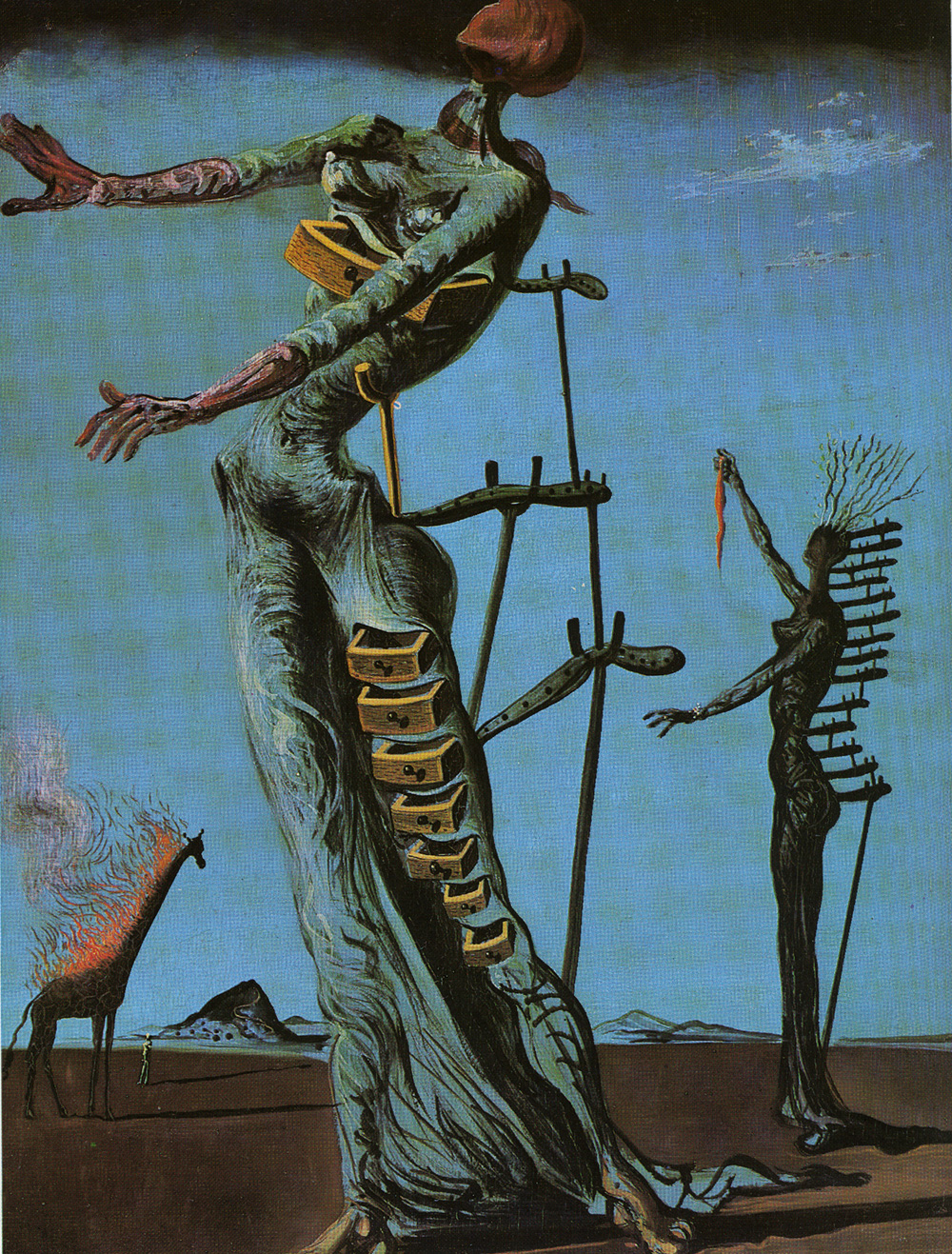 Lighted Giraffes, by Salvador Dali
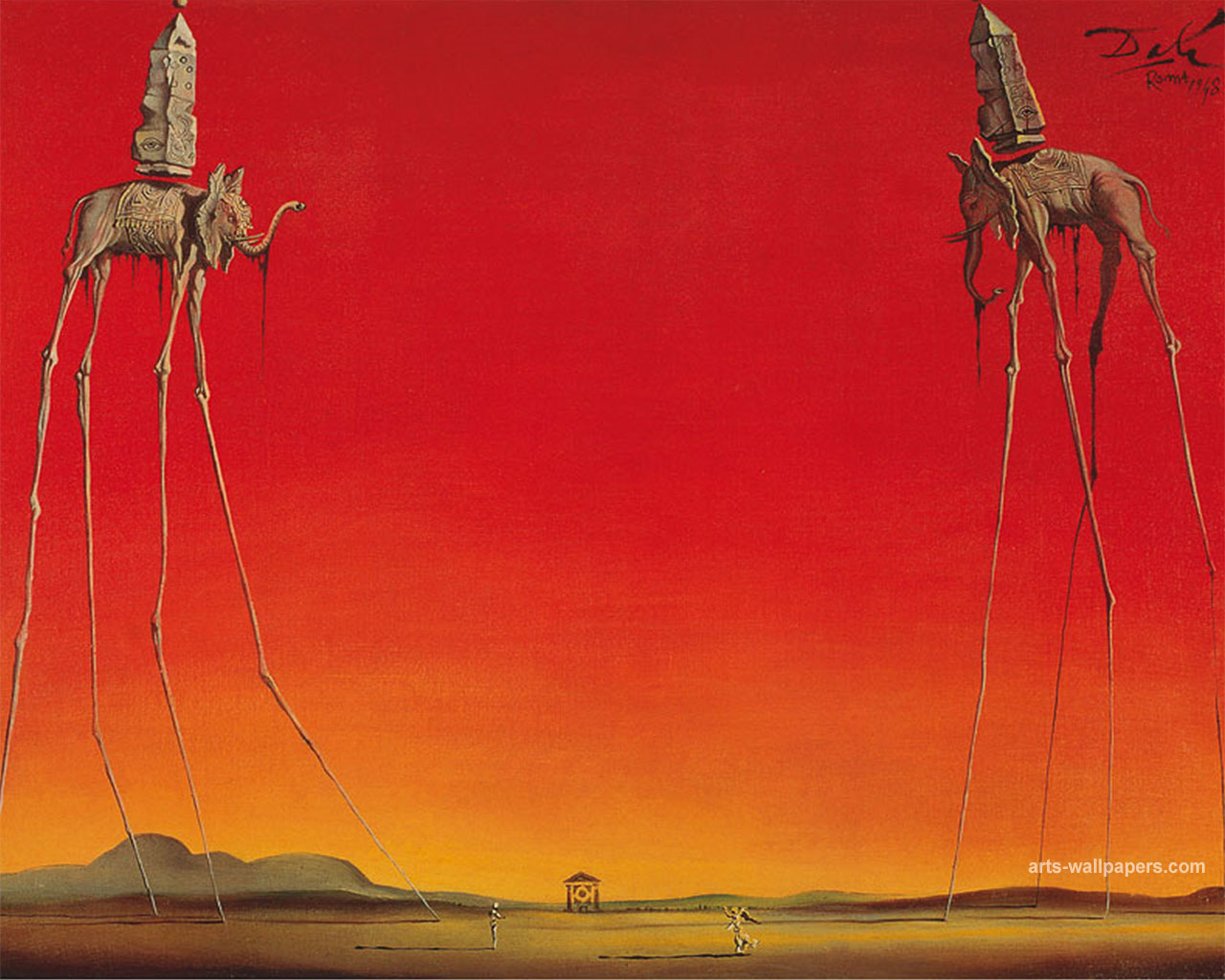 The Elephants, by Salvador Dali
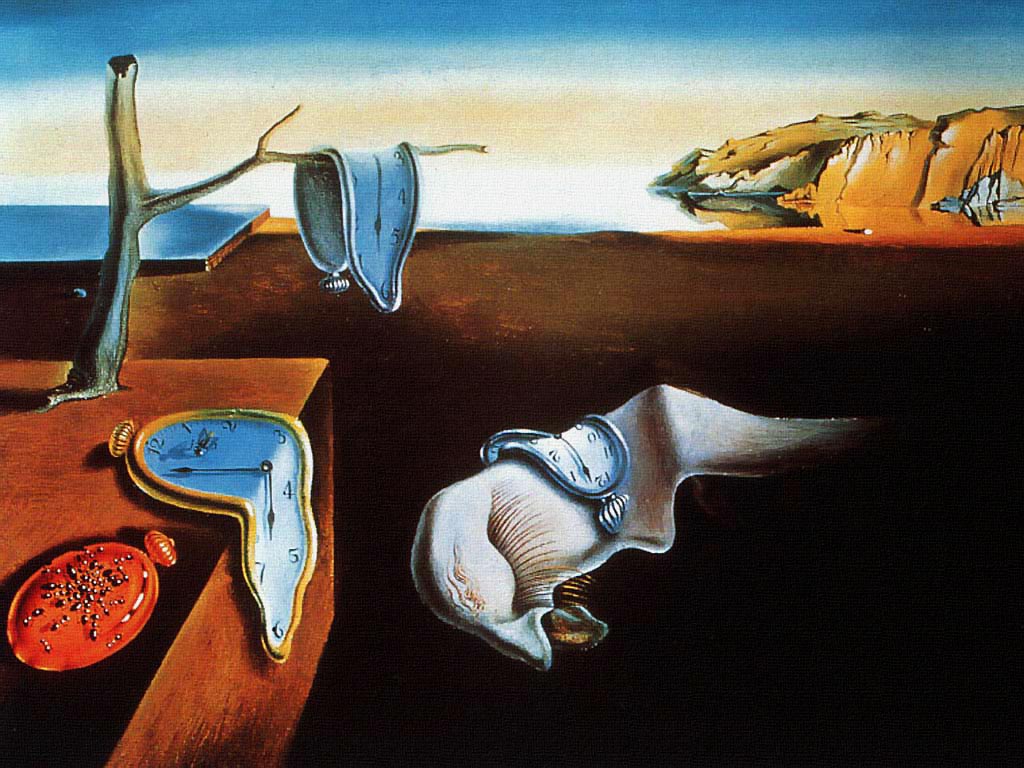 The Persistence of Memory, by Salvador Dali
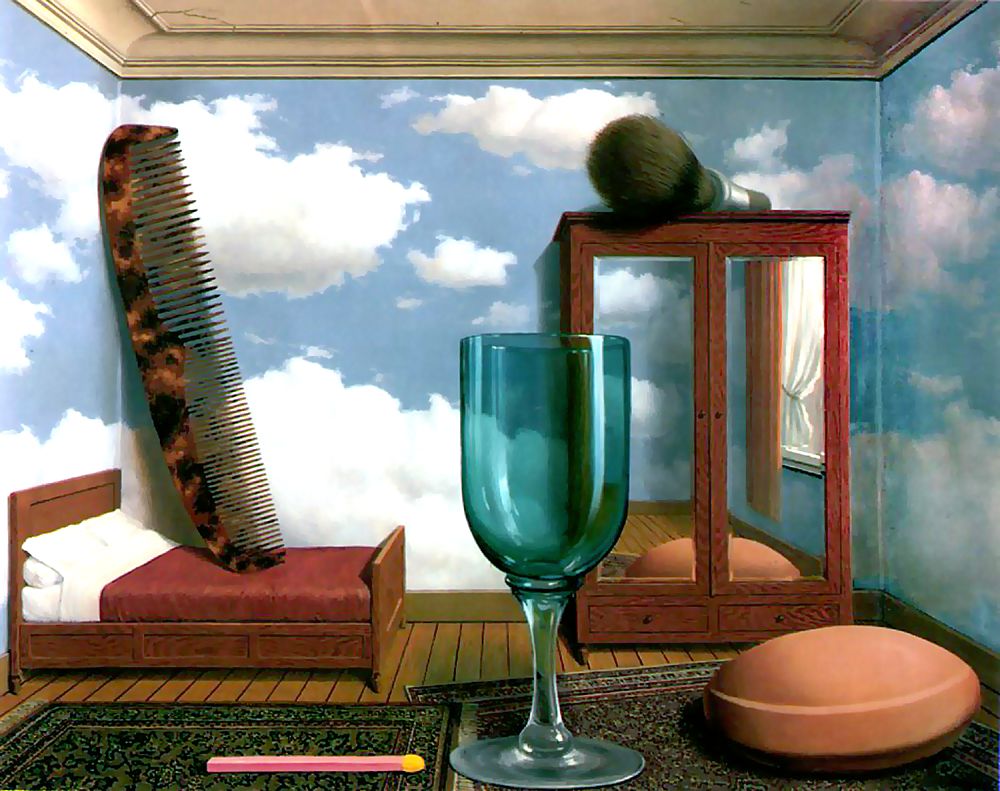 Personal Values, by Rene Magritte
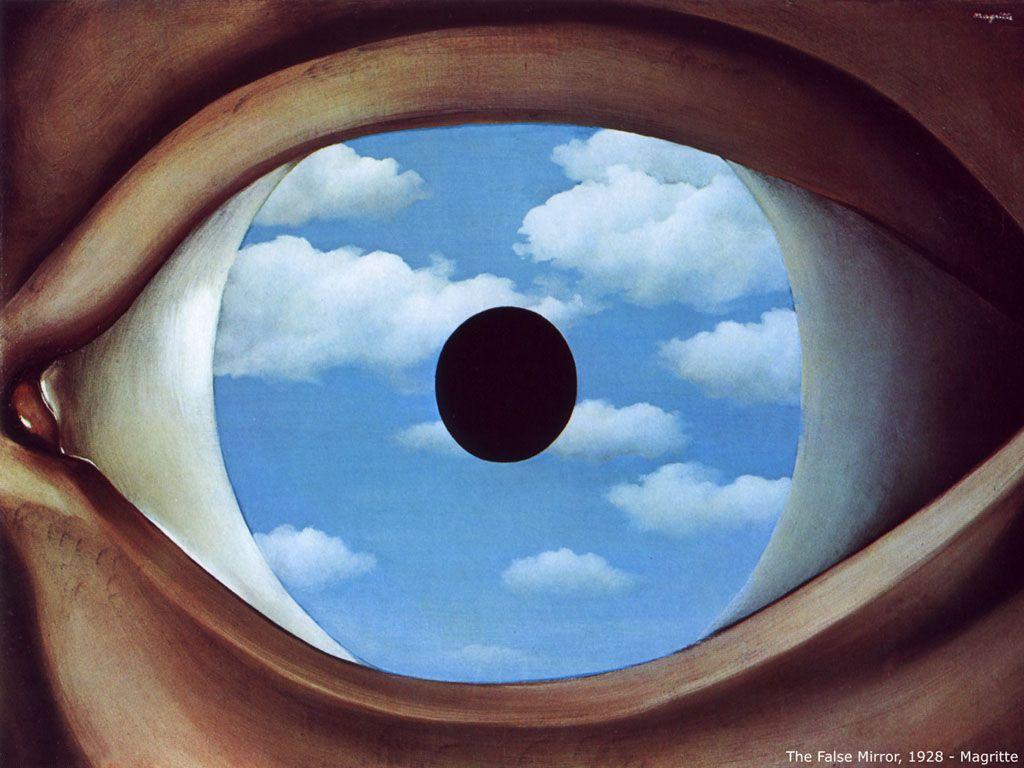 The False Mirror, by Rene Magritte
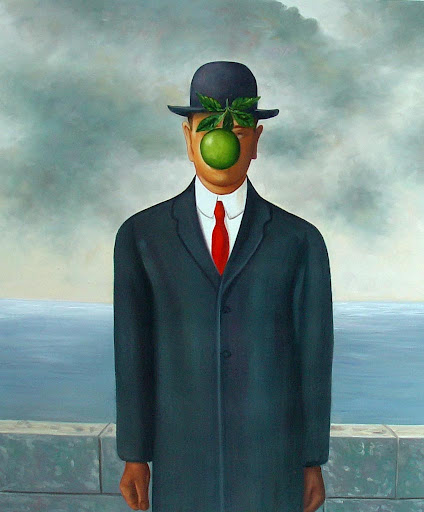 The Son of Man, by Rene Magritte
What surreal art will you make?